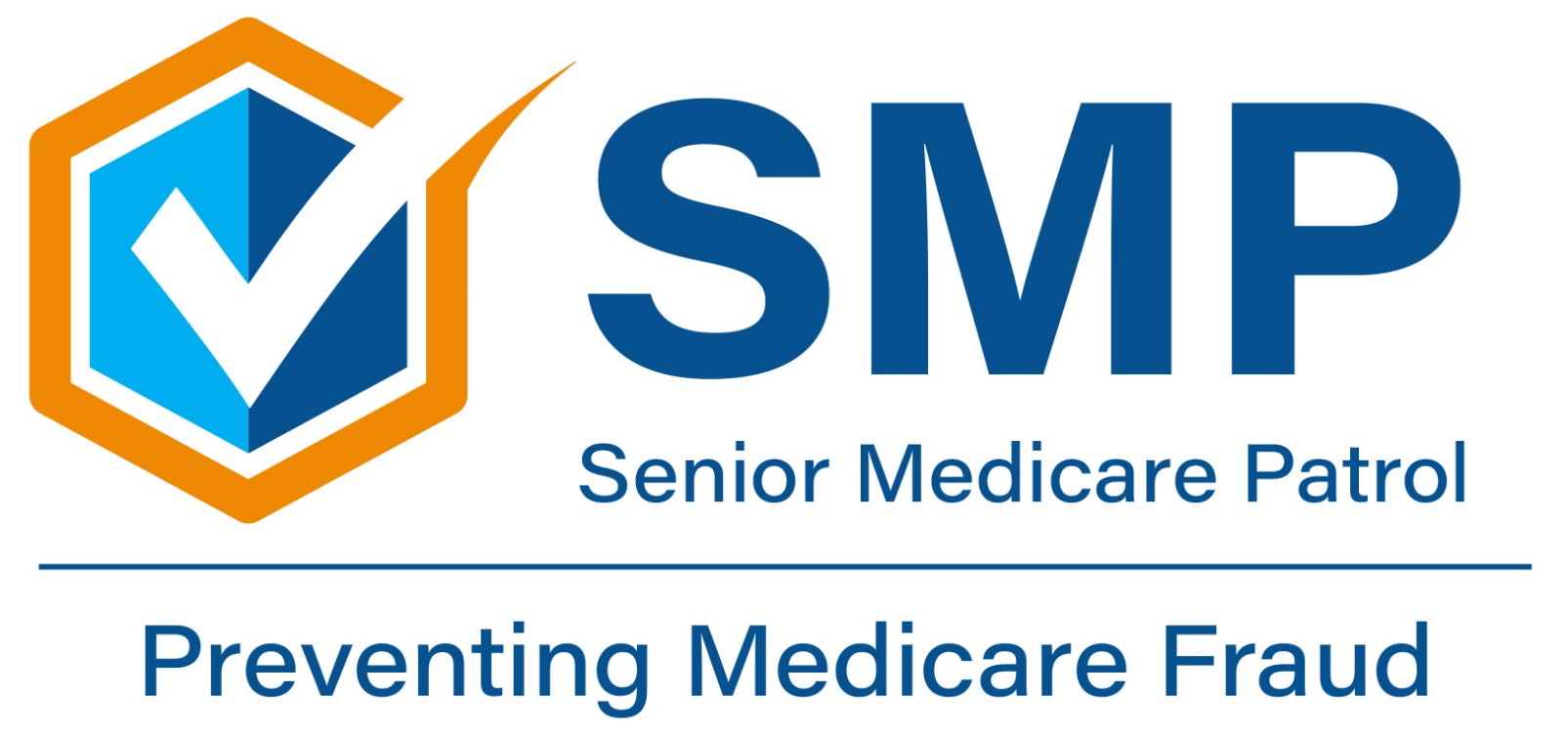 2
[Speaker Notes: -Be very specific and emphasize the differences between fraud and error. We want to point out that errors happen in billing on Medicare/providers end.

Healthcare Fraud can be an ambiguous and in some cases skewed understanding of Healthcare Fraud due to its variations. SMP focuses on the broad range of Medicare Fraud from falsifying billing and errors to Abuse.

Be sure to mention these objectives: Here is what SMP want everyone to know by the end of this general presentation.

SMP Objectives:

1. Increase the understanding of Healthcare (Medicare) Fraud:
- We want everyone to able to identify TWO key concepts in this presentation (Fraud and Errors) and know the difference.
2. Understand how it not only affects them, but how it impacts their community
- We want everyone to understand that losing Billions affects everyone and its major impacts on their Health Outcomes, if Medicare believes that they have received a service, they will not be able to get it done if it was billed and go unreported.
 
3. Apply the knowledge gained from this general presentation to inform anyone on how to protect, detect, and report Healthcare Fraud using the suggested steps mentioned throughout the presentation.

- Everyone should leave having the resources needed to feel empowered and be able to contact more than 4 people in the event of a possible fraud occurrence, and know who to call first before reporting. *Remember to contact their PCP before taking any actions* 




Feel free to use these objectives toward the end of this presentation if people do not have questions. Make sure to hand out survey responses at the beginning to make sure that you get some feedback.]
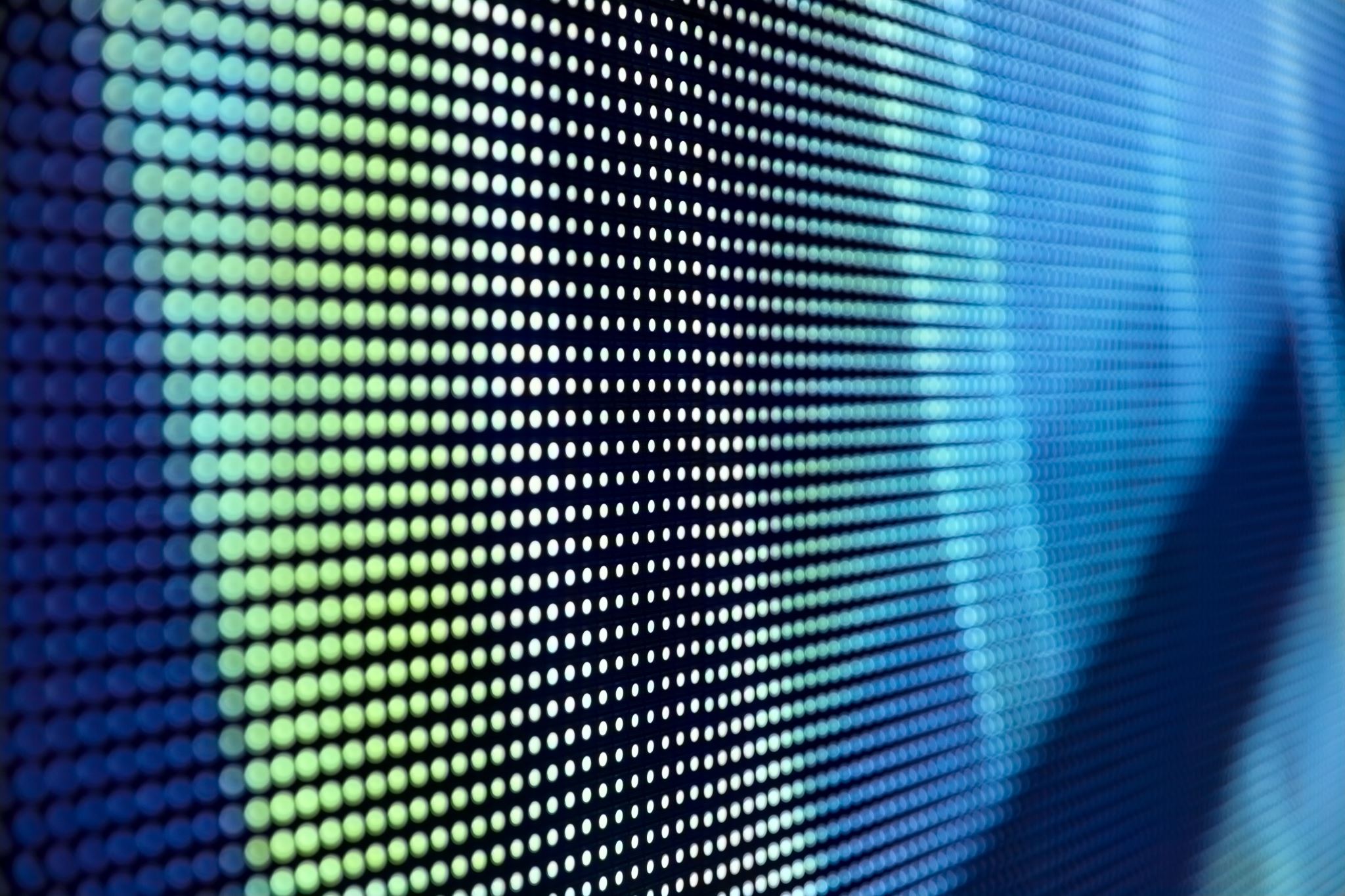 OUR PROGRAM
3
[Speaker Notes: -Make it clear that Medicare goes through thousands of claims each day and it is highly possible that human error occurs when entering data.
-Make sure beneficiaries take the time to contact the provider to see if they can resolve the error before contacting their local SMP.

https://www.istockphoto.com/photo/oops-gm483118151-38055256 (got image from the following link)]
4
[Speaker Notes: -Be very specific and emphasize the differences between fraud and error. We want to point out that errors happen in billing on Medicare/providers end.

Healthcare Fraud can be an ambiguous and in some cases skewed understanding of Healthcare Fraud due to its variations. SMP focuses on the broad range of Medicare Fraud from falsifying billing and errors to Abuse.

Be sure to mention these objectives: Here is what SMP want everyone to know by the end of this general presentation.

SMP Objectives:

1. Increase the understanding of Healthcare (Medicare) Fraud:
- We want everyone to able to identify TWO key concepts in this presentation (Fraud and Errors) and know the difference.
2. Understand how it not only affects them, but how it impacts their community
- We want everyone to understand that losing Billions affects everyone and its major impacts on their Health Outcomes, if Medicare believes that they have received a service, they will not be able to get it done if it was billed and go unreported.
 
3. Apply the knowledge gained from this general presentation to inform anyone on how to protect, detect, and report Healthcare Fraud using the suggested steps mentioned throughout the presentation.

- Everyone should leave having the resources needed to feel empowered and be able to contact more than 4 people in the event of a possible fraud occurrence, and know who to call first before reporting. *Remember to contact their PCP before taking any actions* 




Feel free to use these objectives toward the end of this presentation if people do not have questions. Make sure to hand out survey responses at the beginning to make sure that you get some feedback.]
HAVE YOU BEEN A VICTIM OF MEDICARE FRAUD?
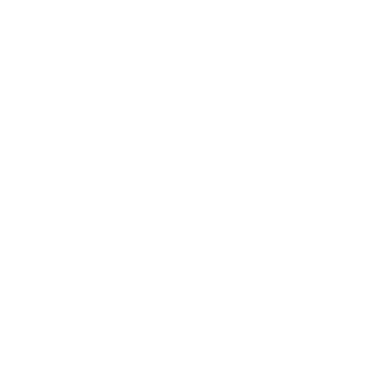 5
[Speaker Notes: -Describe briefly what our volunteers do and who to call if someone they know may be interested.]
6
[Speaker Notes: -Be very specific and emphasize the differences between fraud and error. We want to point out that errors happen in billing on Medicare/providers end.

Healthcare Fraud can be an ambiguous and in some cases skewed understanding of Healthcare Fraud due to its variations. SMP focuses on the broad range of Medicare Fraud from falsifying billing and errors to Abuse.

Be sure to mention these objectives: Here is what SMP want everyone to know by the end of this general presentation.

SMP Objectives:

1. Increase the understanding of Healthcare (Medicare) Fraud:
- We want everyone to able to identify TWO key concepts in this presentation (Fraud and Errors) and know the difference.
2. Understand how it not only affects them, but how it impacts their community
- We want everyone to understand that losing Billions affects everyone and its major impacts on their Health Outcomes, if Medicare believes that they have received a service, they will not be able to get it done if it was billed and go unreported.
 
3. Apply the knowledge gained from this general presentation to inform anyone on how to protect, detect, and report Healthcare Fraud using the suggested steps mentioned throughout the presentation.

- Everyone should leave having the resources needed to feel empowered and be able to contact more than 4 people in the event of a possible fraud occurrence, and know who to call first before reporting. *Remember to contact their PCP before taking any actions* 




Feel free to use these objectives toward the end of this presentation if people do not have questions. Make sure to hand out survey responses at the beginning to make sure that you get some feedback.]
HOW TO PREVENT MEDICARE FRAUD
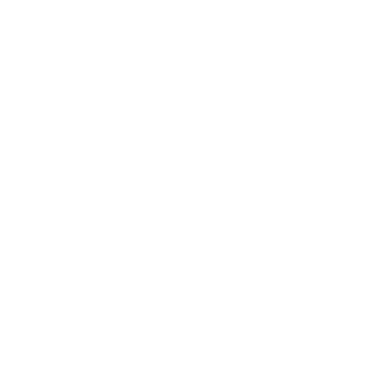 7
[Speaker Notes: -Describe briefly what our volunteers do and who to call if someone they know may be interested.]
WHY  YOU SHOULD PREVENT MEDICARE FRAUD?
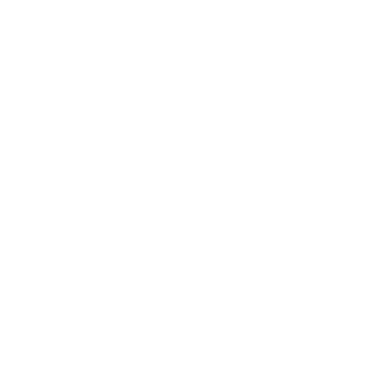 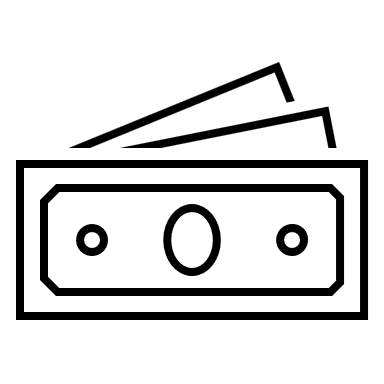 $60 billion of taxpayer’s dollars are lost to Medicare every year due to fraud and abuse.
Your benefits could get used up due to the fact the scammer convinced you into getting unnecessary services.
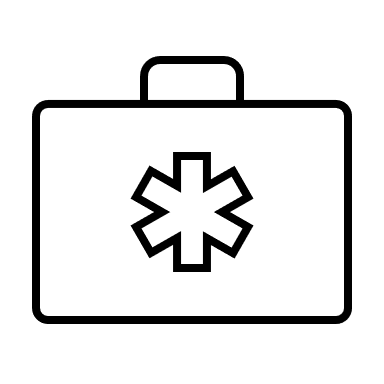 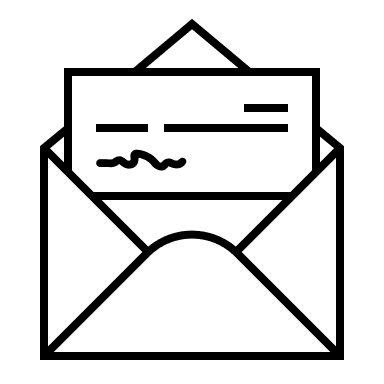 You may end up having to pay money for something you never use or did not need at all.
8
[Speaker Notes: -Describe briefly what our volunteers do and who to call if someone they know may be interested.]
9
[Speaker Notes: -Be very specific and emphasize the differences between fraud and error. We want to point out that errors happen in billing on Medicare/providers end.

Healthcare Fraud can be an ambiguous and in some cases skewed understanding of Healthcare Fraud due to its variations. SMP focuses on the broad range of Medicare Fraud from falsifying billing and errors to Abuse.

Be sure to mention these objectives: Here is what SMP want everyone to know by the end of this general presentation.

SMP Objectives:

1. Increase the understanding of Healthcare (Medicare) Fraud:
- We want everyone to able to identify TWO key concepts in this presentation (Fraud and Errors) and know the difference.
2. Understand how it not only affects them, but how it impacts their community
- We want everyone to understand that losing Billions affects everyone and its major impacts on their Health Outcomes, if Medicare believes that they have received a service, they will not be able to get it done if it was billed and go unreported.
 
3. Apply the knowledge gained from this general presentation to inform anyone on how to protect, detect, and report Healthcare Fraud using the suggested steps mentioned throughout the presentation.

- Everyone should leave having the resources needed to feel empowered and be able to contact more than 4 people in the event of a possible fraud occurrence, and know who to call first before reporting. *Remember to contact their PCP before taking any actions* 




Feel free to use these objectives toward the end of this presentation if people do not have questions. Make sure to hand out survey responses at the beginning to make sure that you get some feedback.]
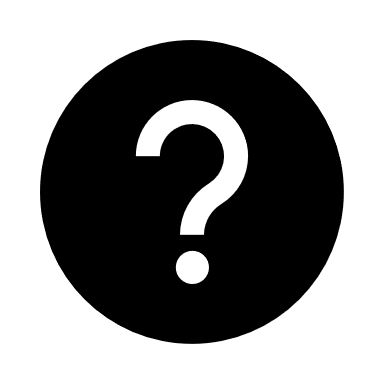 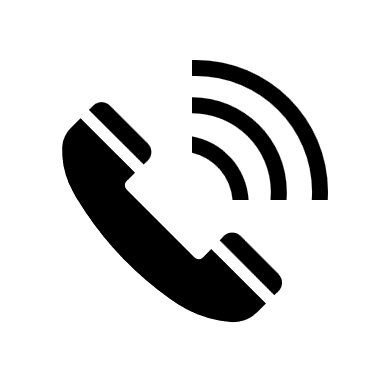 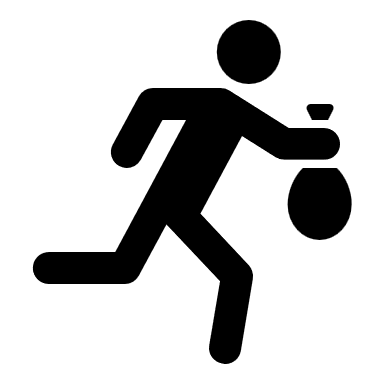 DME FRAUD
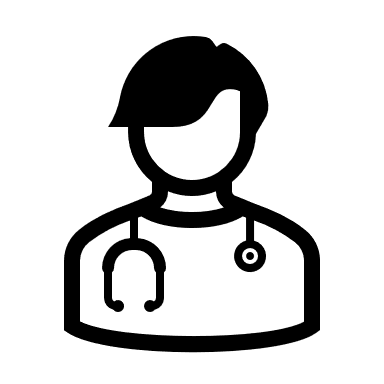 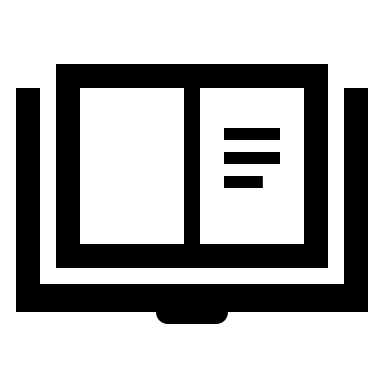 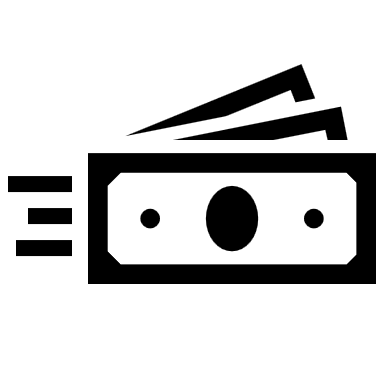 10
[Speaker Notes: -Make it clear that Medicare goes through thousands of claims each day and it is highly possible that human error occurs when entering data.
-Make sure beneficiaries take the time to contact the provider to see if they can resolve the error before contacting their local SMP.

https://www.istockphoto.com/photo/oops-gm483118151-38055256 (got image from the following link)]
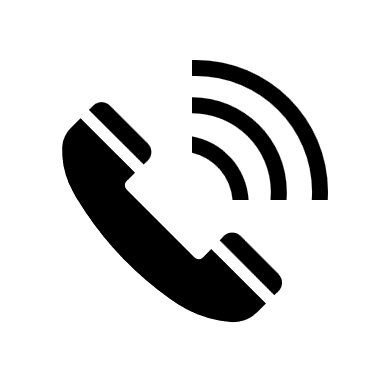 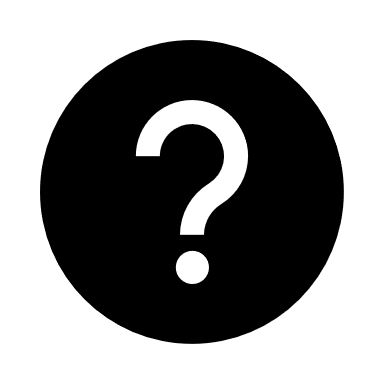 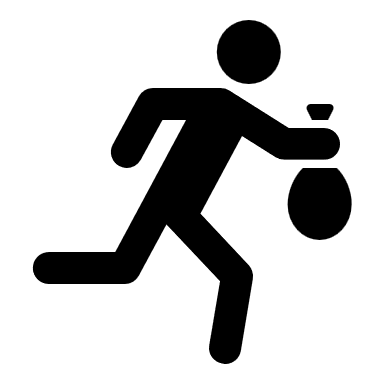 GENETIC TESTING FRAUD
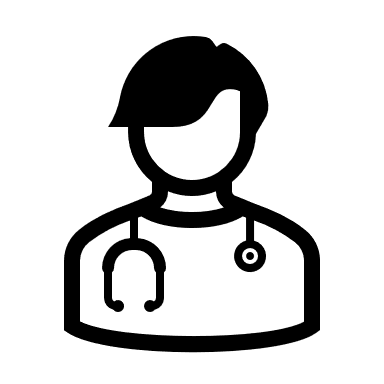 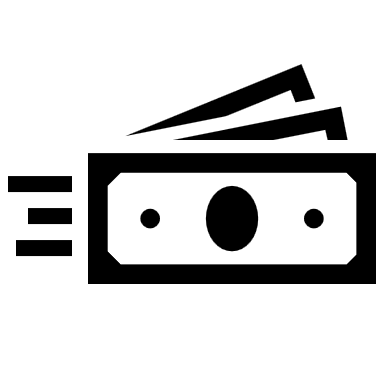 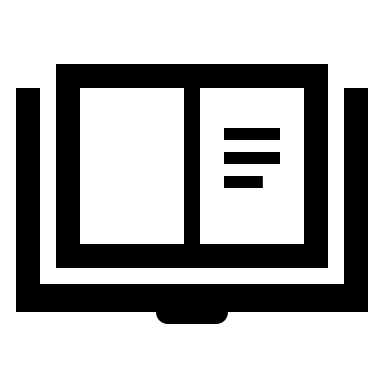 11
[Speaker Notes: -”Educate yourselves on Medicare fraud. By being here today you are taking the right steps toward informing yourself and others on how to avoid fraud.”
-Explain that the old Medicare cards should be shredded because they are their old Social Security Numbers.
-Define what a personal healthcare journal is or state how to use a notepad to keep track of appointments and services received.
-If they need to report suspicious activity to the SMP, let them know the SMP number is in this presentation.]
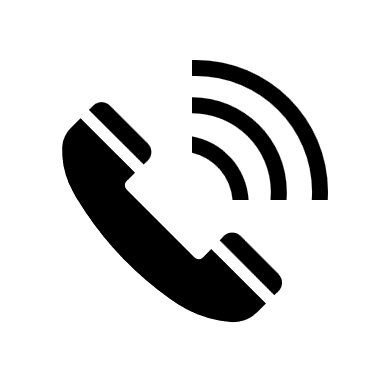 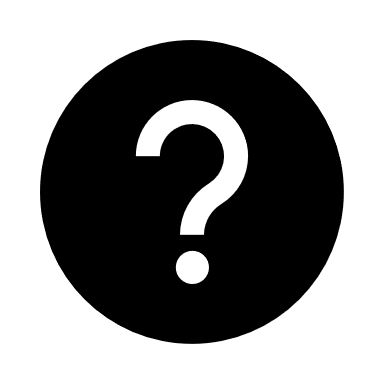 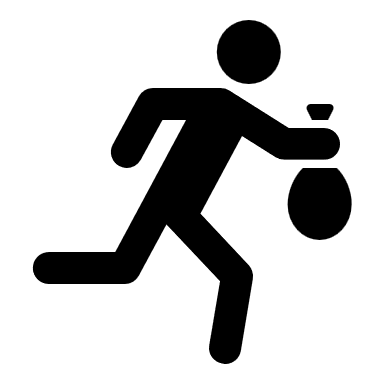 NEW MEDICARE CARD SCAMS
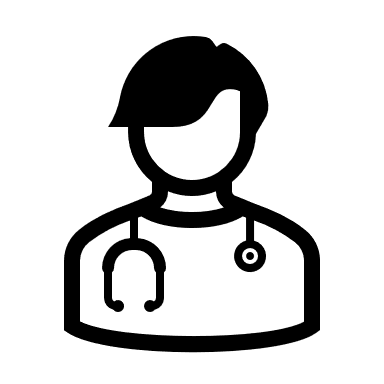 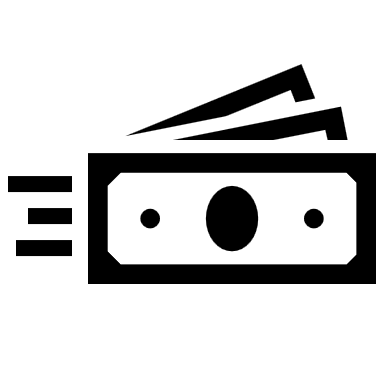 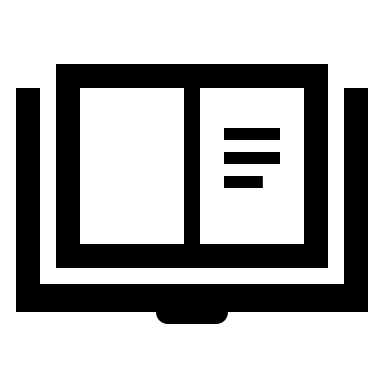 12
[Speaker Notes: -”Educate yourselves on Medicare fraud. By being here today you are taking the right steps toward informing yourself and others on how to avoid fraud.”
-Explain that the old Medicare cards should be shredded because they are their old Social Security Numbers.
-Define what a personal healthcare journal is or state how to use a notepad to keep track of appointments and services received.
-If they need to report suspicious activity to the SMP, let them know the SMP number is in this presentation.]
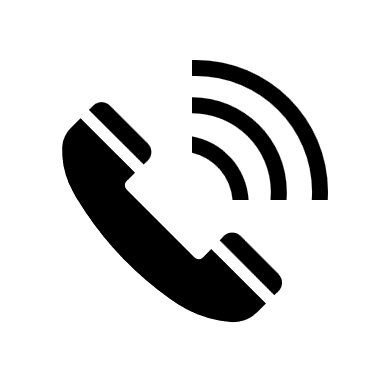 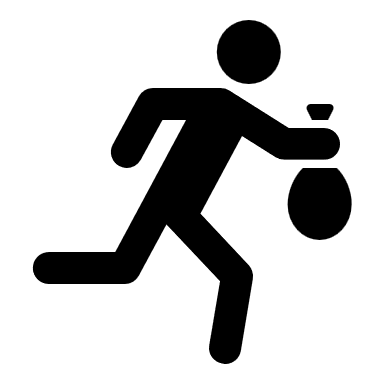 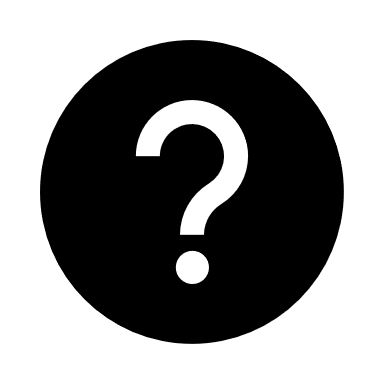 HOME HEALTH FRAUD
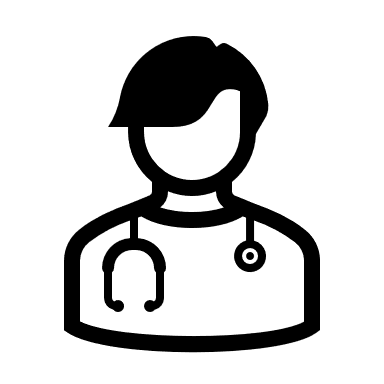 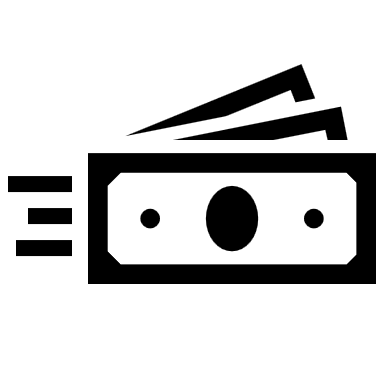 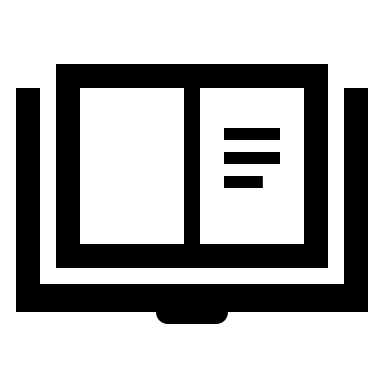 13
[Speaker Notes: -”Educate yourselves on Medicare fraud. By being here today you are taking the right steps toward informing yourself and others on how to avoid fraud.”
-Explain that the old Medicare cards should be shredded because they are their old Social Security Numbers.
-Define what a personal healthcare journal is or state how to use a notepad to keep track of appointments and services received.
-If they need to report suspicious activity to the SMP, let them know the SMP number is in this presentation.]
14
[Speaker Notes: -Be very specific and emphasize the differences between fraud and error. We want to point out that errors happen in billing on Medicare/providers end.

Healthcare Fraud can be an ambiguous and in some cases skewed understanding of Healthcare Fraud due to its variations. SMP focuses on the broad range of Medicare Fraud from falsifying billing and errors to Abuse.

Be sure to mention these objectives: Here is what SMP want everyone to know by the end of this general presentation.

SMP Objectives:

1. Increase the understanding of Healthcare (Medicare) Fraud:
- We want everyone to able to identify TWO key concepts in this presentation (Fraud and Errors) and know the difference.
2. Understand how it not only affects them, but how it impacts their community
- We want everyone to understand that losing Billions affects everyone and its major impacts on their Health Outcomes, if Medicare believes that they have received a service, they will not be able to get it done if it was billed and go unreported.
 
3. Apply the knowledge gained from this general presentation to inform anyone on how to protect, detect, and report Healthcare Fraud using the suggested steps mentioned throughout the presentation.

- Everyone should leave having the resources needed to feel empowered and be able to contact more than 4 people in the event of a possible fraud occurrence, and know who to call first before reporting. *Remember to contact their PCP before taking any actions* 




Feel free to use these objectives toward the end of this presentation if people do not have questions. Make sure to hand out survey responses at the beginning to make sure that you get some feedback.]
FINANCIAL EXPLOTATION
Financial exploitation means the use of an adult’s (60+ or 18-59 with a disability) finances by another to the disadvantage of that adult or the profit of a person other than that adult. 
The following are examples:
15
[Speaker Notes: -Describe briefly what our volunteers do and who to call if someone they know may be interested.]
REPORTING FINANCIAL EXPLOTATION
16
[Speaker Notes: -Describe briefly what our volunteers do and who to call if someone they know may be interested.]
What is a scam?
Scammers and fraudsters do this by getting you to reveal your personal details, stealing your private information, or even getting you to willingly hand over cash. Here are some examples:
17
[Speaker Notes: -Describe briefly what our volunteers do and who to call if someone they know may be interested.]
Avoiding a scam
18
[Speaker Notes: -Describe briefly what our volunteers do and who to call if someone they know may be interested.]
REPORTING A SCAM
19
[Speaker Notes: -Describe briefly what our volunteers do and who to call if someone they know may be interested.]
These alerts contain fraud-related articles, scams and other helpful information. You can register here: http://illinoissmp.org
The Illinois SMP Program sends email Fraud Alerts every other Monday.
ILLINOIS SMP ALERTS
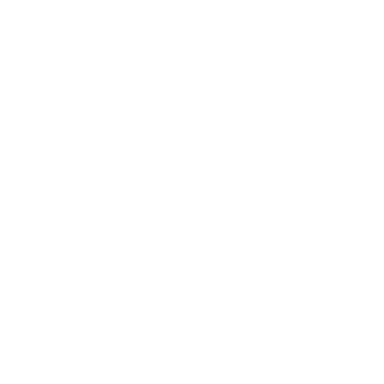 20
[Speaker Notes: -Describe briefly what our volunteers do and who to call if someone they know may be interested.]
VOLUNTEERING WITH SMP
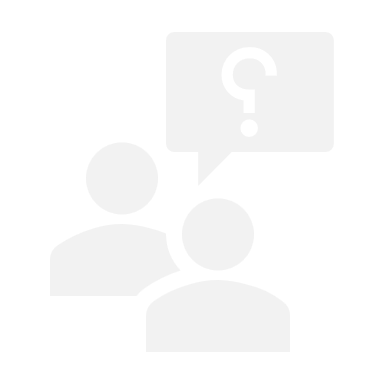 21
[Speaker Notes: -Describe briefly what our volunteers do and who to call if someone they know may be interested.]
HOTLINE RESOURCES
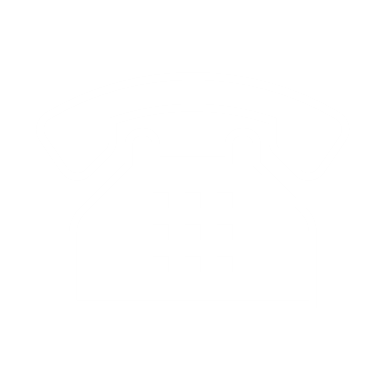 22
[Speaker Notes: -Describe briefly what our volunteers do and who to call if someone they know may be interested.]
23
[Speaker Notes: -Be very specific and emphasize the differences between fraud and error. We want to point out that errors happen in billing on Medicare/providers end.

Healthcare Fraud can be an ambiguous and in some cases skewed understanding of Healthcare Fraud due to its variations. SMP focuses on the broad range of Medicare Fraud from falsifying billing and errors to Abuse.

Be sure to mention these objectives: Here is what SMP want everyone to know by the end of this general presentation.

SMP Objectives:

1. Increase the understanding of Healthcare (Medicare) Fraud:
- We want everyone to able to identify TWO key concepts in this presentation (Fraud and Errors) and know the difference.
2. Understand how it not only affects them, but how it impacts their community
- We want everyone to understand that losing Billions affects everyone and its major impacts on their Health Outcomes, if Medicare believes that they have received a service, they will not be able to get it done if it was billed and go unreported.
 
3. Apply the knowledge gained from this general presentation to inform anyone on how to protect, detect, and report Healthcare Fraud using the suggested steps mentioned throughout the presentation.

- Everyone should leave having the resources needed to feel empowered and be able to contact more than 4 people in the event of a possible fraud occurrence, and know who to call first before reporting. *Remember to contact their PCP before taking any actions* 




Feel free to use these objectives toward the end of this presentation if people do not have questions. Make sure to hand out survey responses at the beginning to make sure that you get some feedback.]
Illinois SMP (800) 699-9043
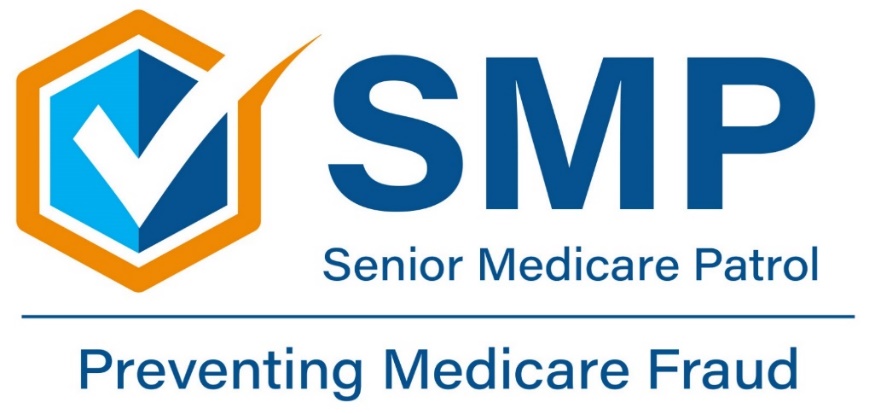 This project is supported in part by grant numbers 90MP0163 and 90SP0015 from the U.S. Administration on Aging, Department of Health and Human Services, Washington, D.C. 20201. Grantees undertaking projects under government sponsorship are encouraged to express freely their findings and conclusions. Points of view or opinions do not, therefore, necessarily represent official Administration on Aging policy.
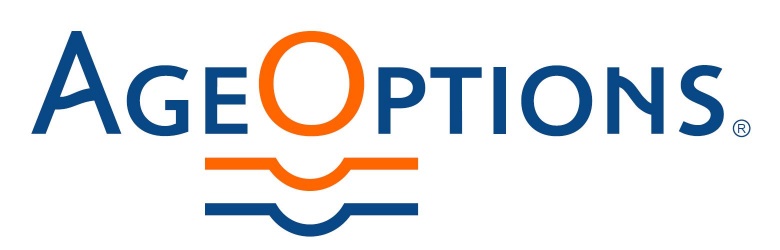